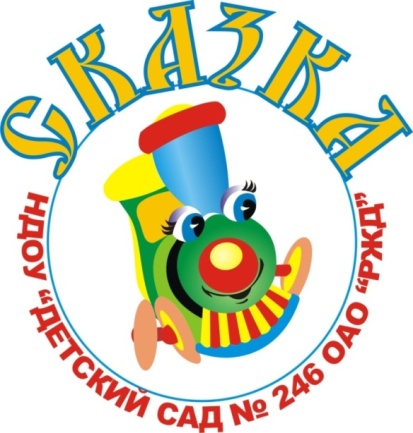 Проектная деятельность
 психолого-педагогической 
службы в ДОУ по повышению 
коммуникативной компетентности педагогов и родителей воспитанников 
в рамках реализации 
образовательной области 
«Социально-коммуникативное развитие» 



Педагог-психолог: 
Полетаева Татьяна Викторовна
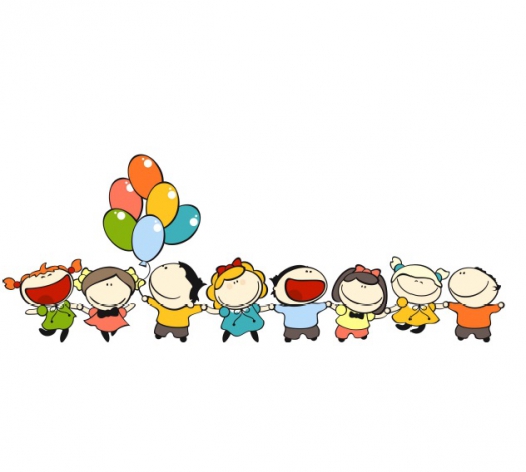 Социально-коммуникативное развитие детей  относится к числу важнейших проблем педагогики
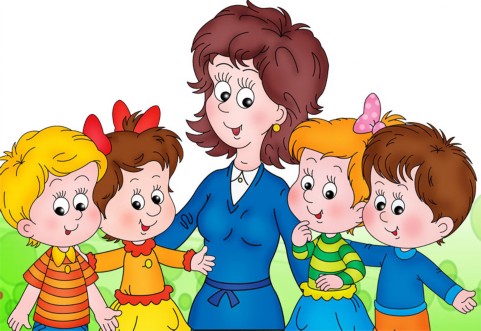 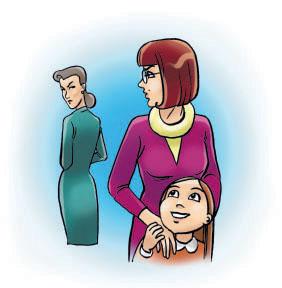 Дети становятся невольными свидетелями конфликтов взрослых
Классификация конфликтов, возникающих 
в детском саду:
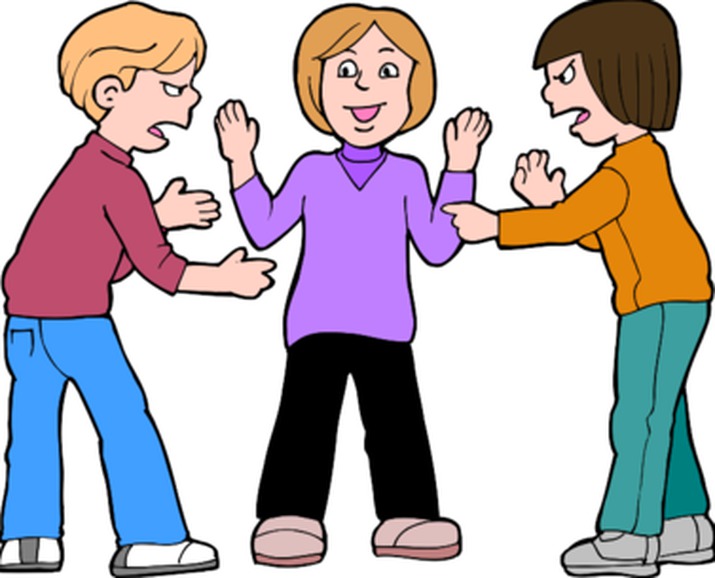 Воспитатель – воспитатель

              Причины: 

- личная антипатия, 
несовпадение точек зрения 
по профессиональным вопросам,
ревность к отношению 
с родителями, детьми, 
заведующей, 
- ощущение собственной нереализованности.
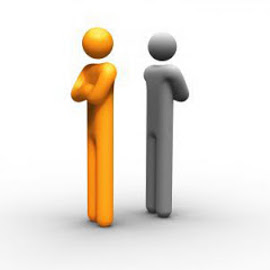 Воспитатель – родитель

         Причины: 


 разногласия по поводу психологических 
особенностей ребенка, 
 неадекватного 
поведения ребенка в группе.
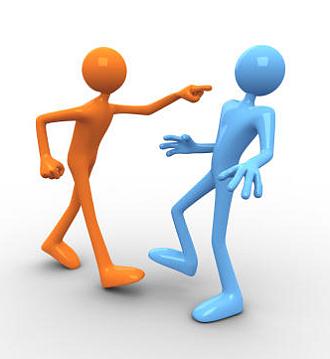 Родитель – заведующий

            Причины:

 завышенные
требования к ребенку, 
 неадекватная оценка 
способностей ребенка, 
- недостаточное внимание к ребенку.
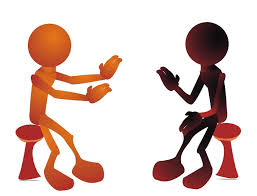 Качество дошкольного образования непосредственно зависит от уровня профессиональной компетентности педагогов 
и педагогической культуры родителей
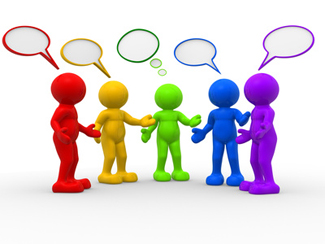 Проект: «Вместе мы команда!»
Цель проекта:
Формирование коммуникативной компетентности 
педагогов и родителей 
для создания 
психологических условий 
в социально-коммуникативном развитии дошкольников.
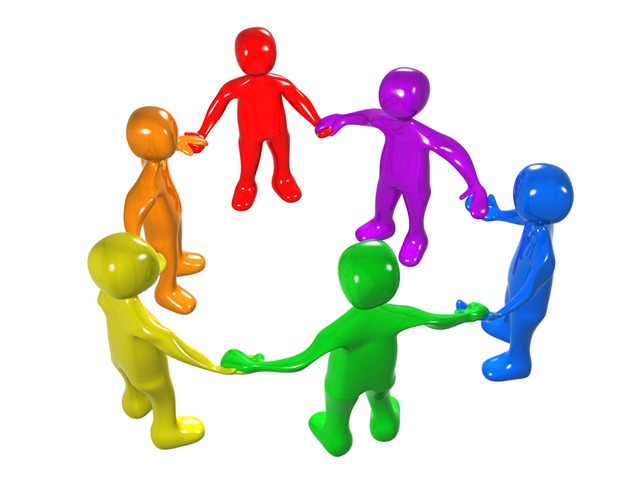 Сроки проекта: 1 год
Участники проекта: 
педагог-психолог, 
социальный педагог, 
педагоги, 
администрация, 
родители.
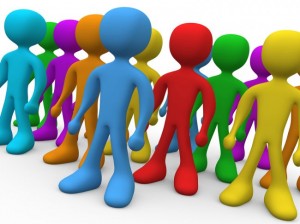 Срок проекта: 1 год (сентябрь-август)
Принципы работы по проекту:

Добровольности;
Сотрудничества – участники 
занимают равные позиции;
Конфиденциальности – информация, относящаяся к тому или иному участнику, не обсуждается с другими без его согласия;
Доверительности – открытость и искренность участников в описании своих чувств, мыслей;
Диалога – участники находятся в постоянном контакте, обсуждают все возникающие вопросы.
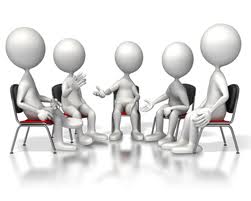 Модель социально-коммуникативного развития в ДОУ:
Психолого-педагогическая
служба
Психологическое                                                              сопровождение                                                                          педагогов
Психологическое
сопровождение
родителей
Социально-коммуникативное                                                                      развитие ребенка
Психологическое                                                                   сопровождение                                                                      педагогов
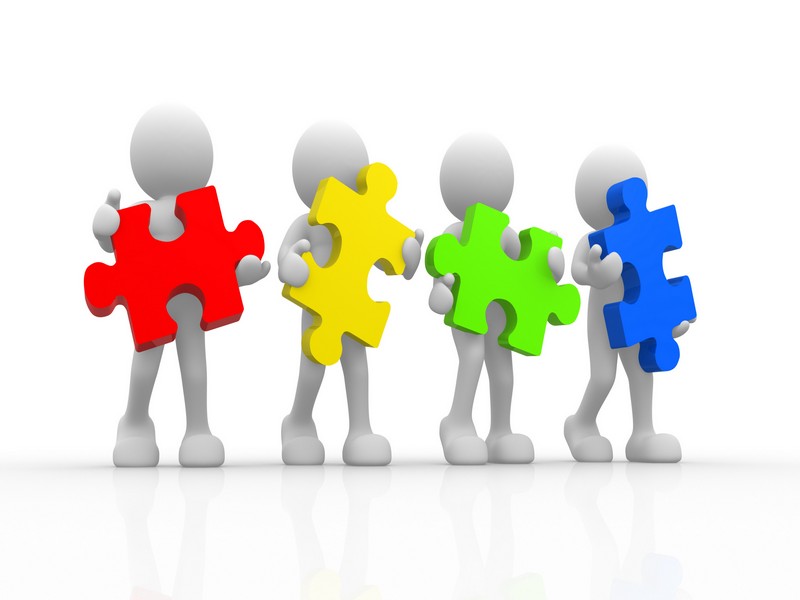 1.Структура
педагогических
способностей
(сентябрь-декабрь)
2.Мотивация к педагогической деятельности
(январь-март)
3.Профилактика профессиональной
деформации педагога
(апрель-июль)
1. Структура педагогических способностей:
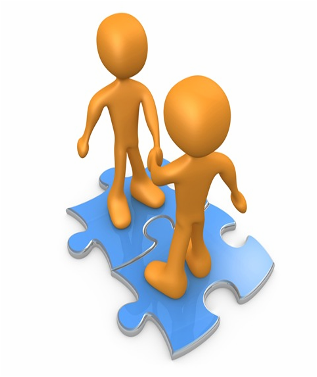 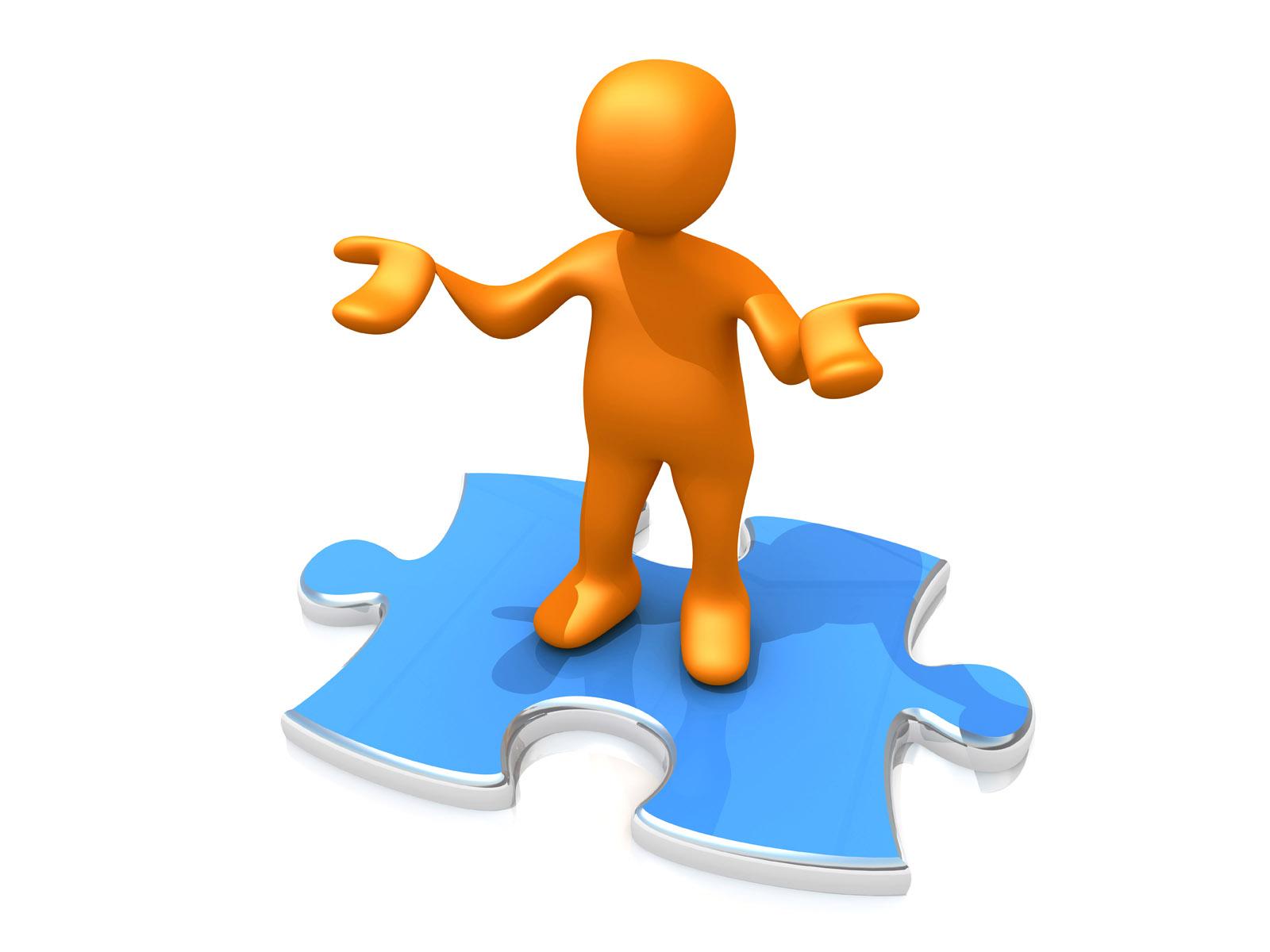 Задачи 1 раздела проектной работы:
Изучение индивидуальных особенностей педагога, уровня его коммуникабельности.
 Знакомство с причиной возникновения конфликтов, умение ее определить; правильное формулирование и разрешение конфликтной ситуации. 
Повышение коммуникативной компетентности педагогов: помощь в правильном выборе коммуникативной позиции в общении с ребенком и его родителями; умение чувствовать ритмику разговора, владение приемами «Я-сообщения»,  «Вы-подхода», компромисса, индивидуализации педагогических воздействий.
Развитие умений и навыков гибкого выхода из конфликтных ситуаций.
Формы взаимодействия:
анкетирование и тесты,
 семинар-практикум, 
мини-лекции,
 педагогические игры,
 презентации
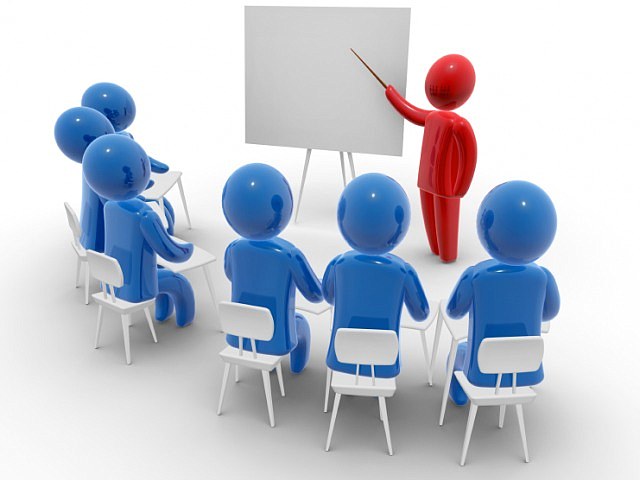 2. Мотивация к педагогической деятельности:
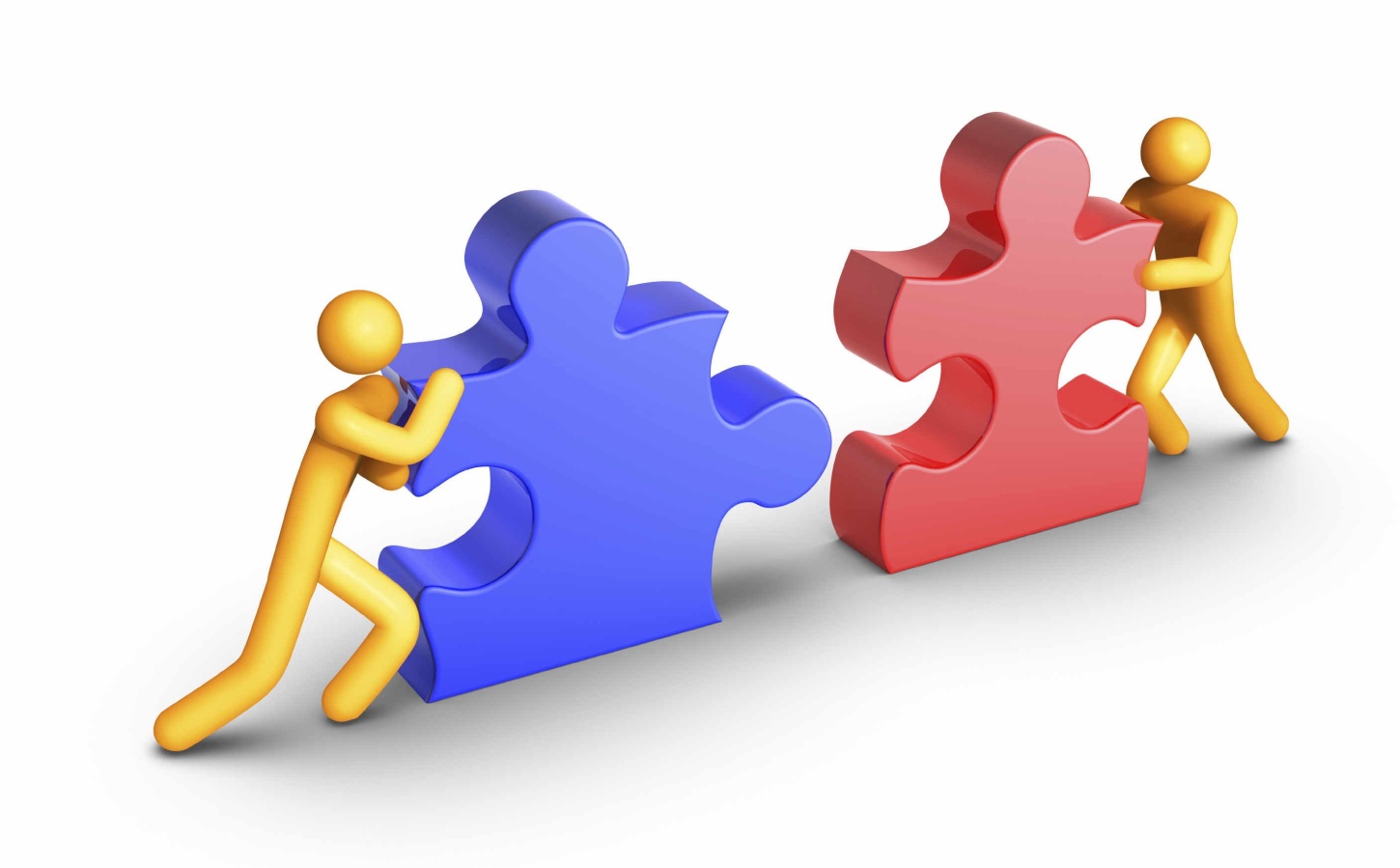 Задачи 2 раздела проектной работы:
Определение уровня социально-психологического климата в коллективе.
 Понимание и принятие важности взаимодействия в команде как залога успешности в профессиональной деятельности. 
 Создание благоприятного психологического климата в коллективе.
 Формирование навыков позитивного, созидательного общения воспитателей.
Формы взаимодействия:
анкетирование и тесты, 
 дискуссии, 
 информационно-практические занятия, 
 познавательно–деловые игры
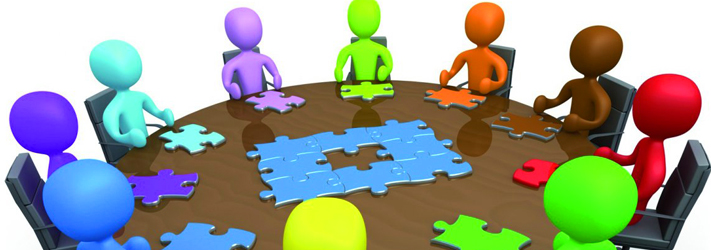 3. Профилактика профессиональной деформации педагога:
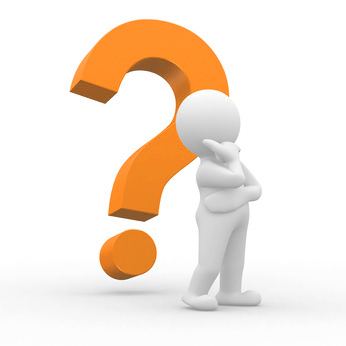 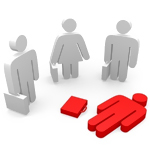 Задачи 3 раздела проектной работы:
Определение уровня эмоционального выгорания педагогов.
 Передача психологических знаний о синдроме эмоционального выгорания, его причинах 
и способах преодоления.
Нахождение адекватных форм общения с детьми; умение самостоятельно справляться с ситуацией эмоционального дискомфорта и научить этому детей.
 Способствование освоению эффективных способов снятия внутреннего напряжения, приемов саморегуляции.
Формы взаимодействия:
анкетирование и тесты, 
 консультации, 
 занятия-тренинги, 
 дискуссии, 
 психологические игры, 
 упражнения
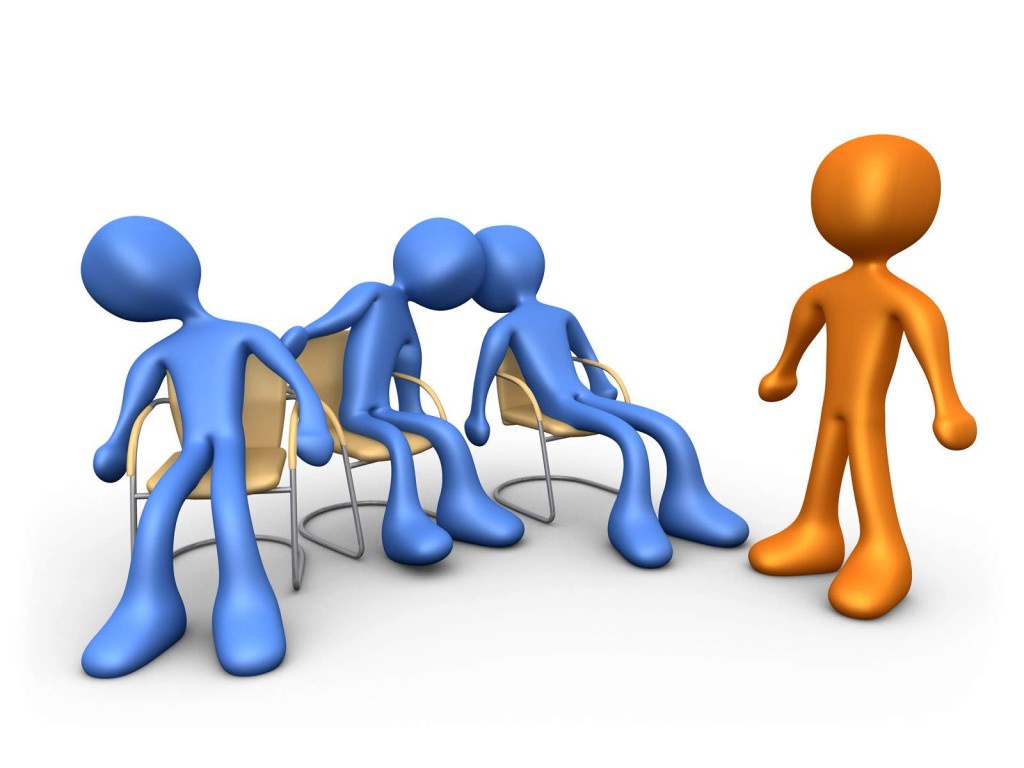 «Дошкольное детство» - уникальный период 
в жизни человека, когда осуществляется развитие личности. В этот период ребенок находится в полной зависимости от окружающих взрослых – 
родителей и педагогов.
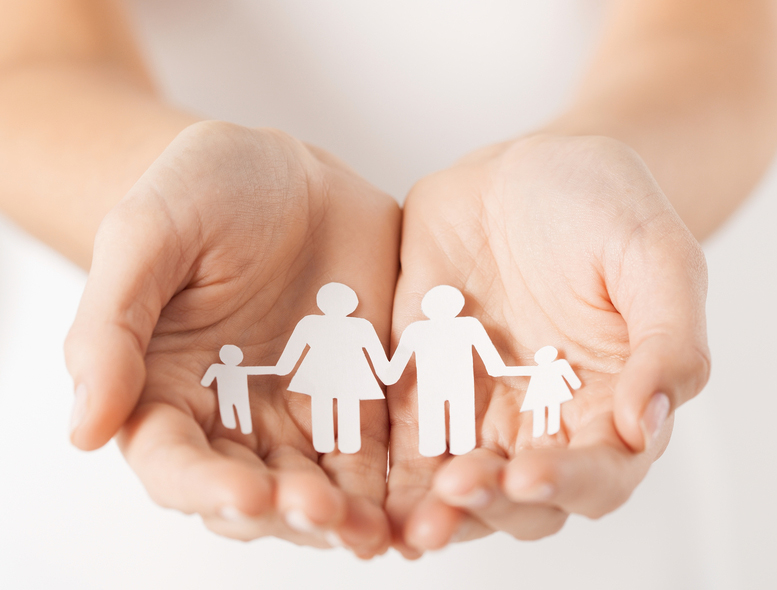 Формирование активной жизненной позиции родителей является актуальной проблемой для педагогов детского сада.
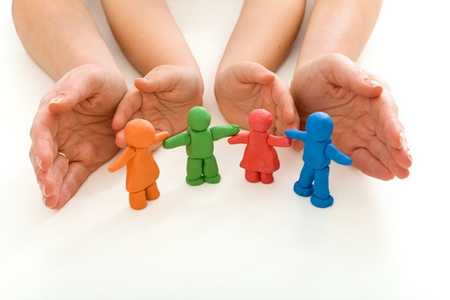 Психологическое
сопровождение
родителей
Модели конструктивных 
родительских позиций
Позиция
«Родитель – Воспитанник»
Позиция
«Родитель – Партнер ДОУ»
Позиция: «Родитель – Воспитанник»
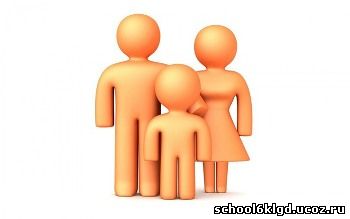 Характеристика 
           отношений:

 Выстраиваются на 
педагогических принципах, 
предлагают информационную, эмоциональную зависимость от ДОУ, его потребность и готовность занять в определенных вопросах подчиненную позицию.
Задачи:

 Формирование родительских установок и позиций, способствующих образованию и развитию ребенка.
 Формирование родительской компетентности в вопросах организации воспитательной деятельности, создание развивающей среды для ребенка вне ДОУ.
Позиция: «Родитель – Партнер ДОУ»
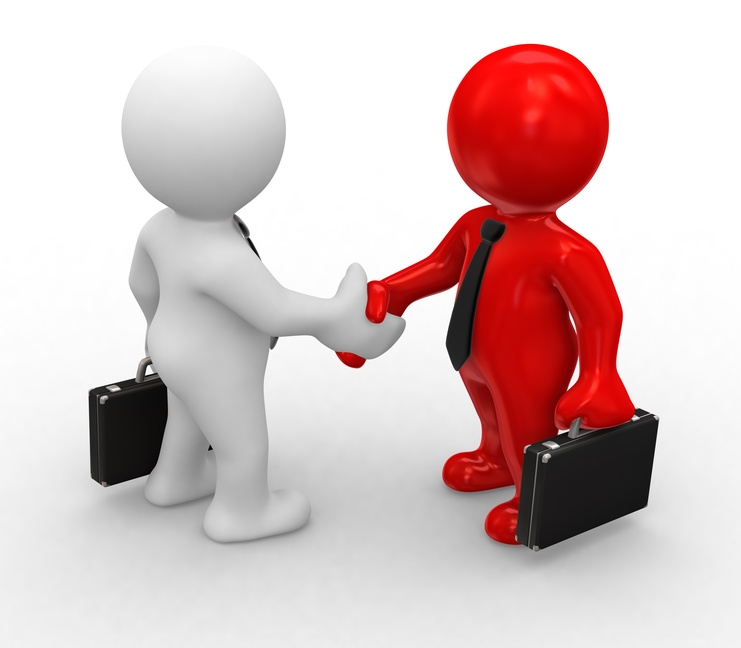 Характеристика 
              отношений: 

Выстраиваются на 
понимании и принятии общих задач 
и предмета взаимодействия, предполагают паритетные права и сотрудничество в решении всех значимых вопросов.
Задачи:
 
 Построение систематической работы 
с родителями, опирающейся на эффективные родительские позиции, способствующие образованию 
и развитию ребенка.
 Выработка общей позиции по отношению к проблемам ДОУ.
 Создание материальных и психологических условий для успешного развития ребенка.
Формы взаимодействия
 с родителями:
анкетирование, 
 родительские собрания, 
 мастер-классы, 
 креативные задания, 
 консультации, 
 круглый стол, 
 занятия.
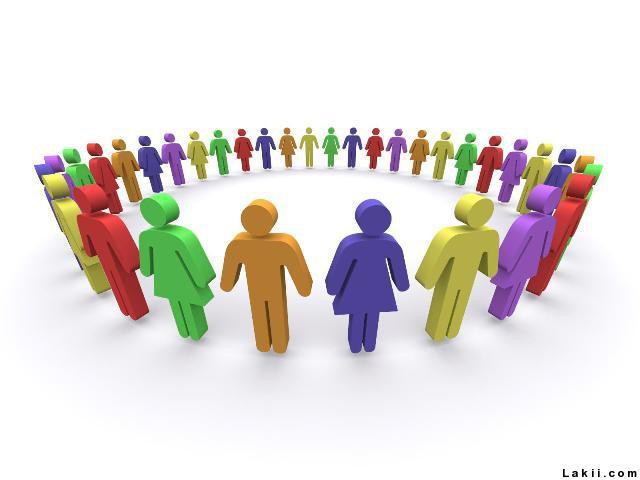 Ожидаемые результаты:

 Приобретение коммуникативного опыта: умения ориентироваться в информации и применение приобретенных знаний и навыков, преодоление психологических барьеров во взаимодействии с другими людьми, моделирование процесса эффективного общения;
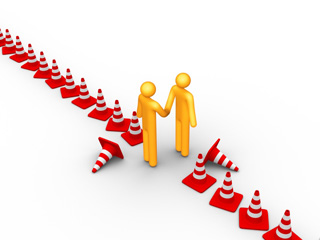 улучшение психологического климата в коллективе; 
 создание педагогической деятельности в команде;
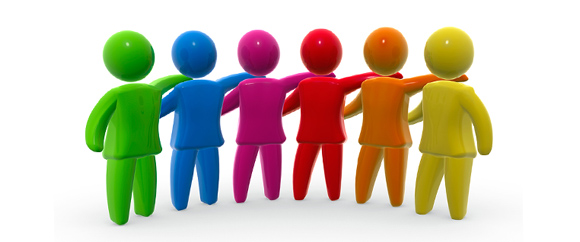 Коррекция личностных недостатков, мешающих развитию коммуникабельности и построению позитивного общения с участниками 
образовательного процесса;
 Овладение техниками саморегуляции 
эмоционального состояния;
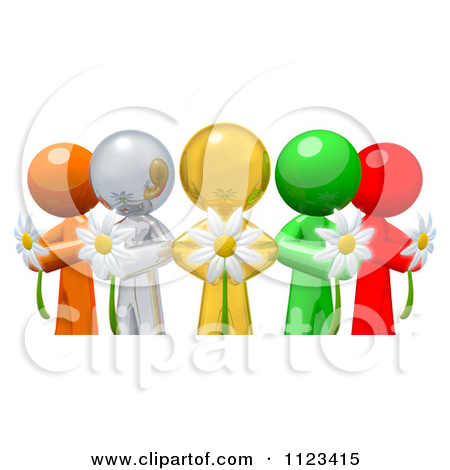 Взаимодействие персонала ДОУ с родителями воспитанников в партнерской позиции;
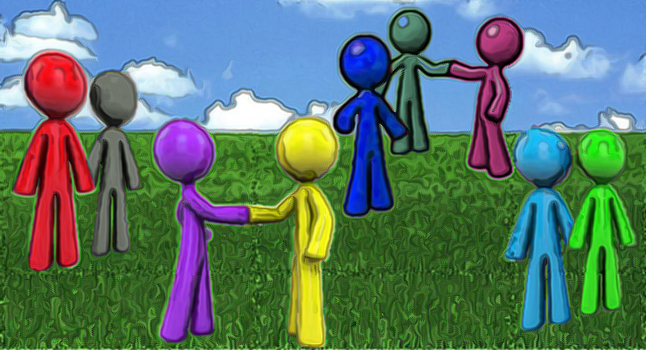 Создание материальных и психологических условий 
для социально-коммуникативного развития ребенка.
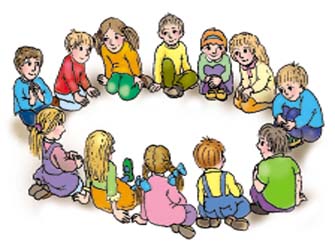 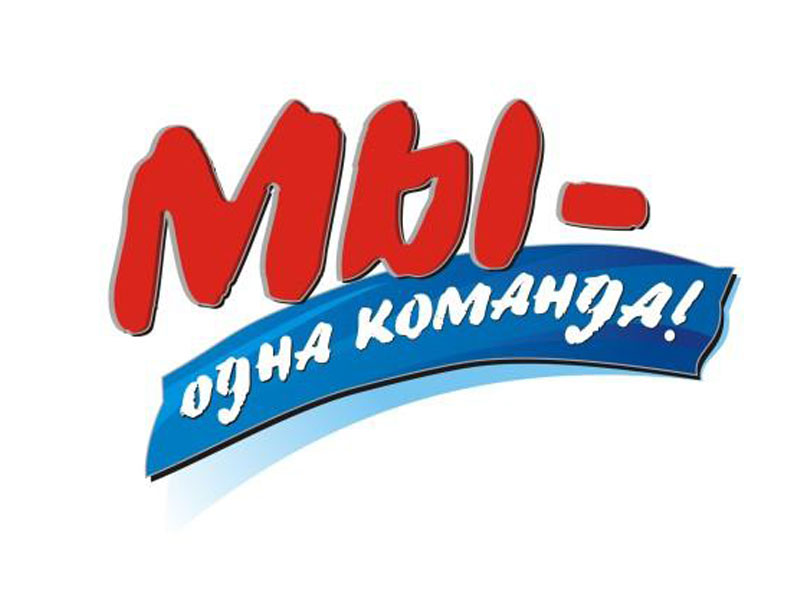 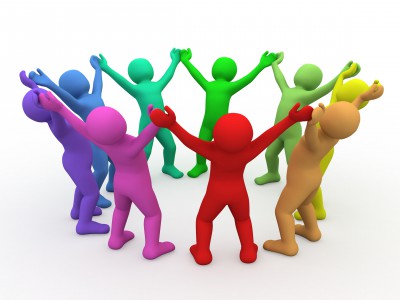 Спасибо за внимание!
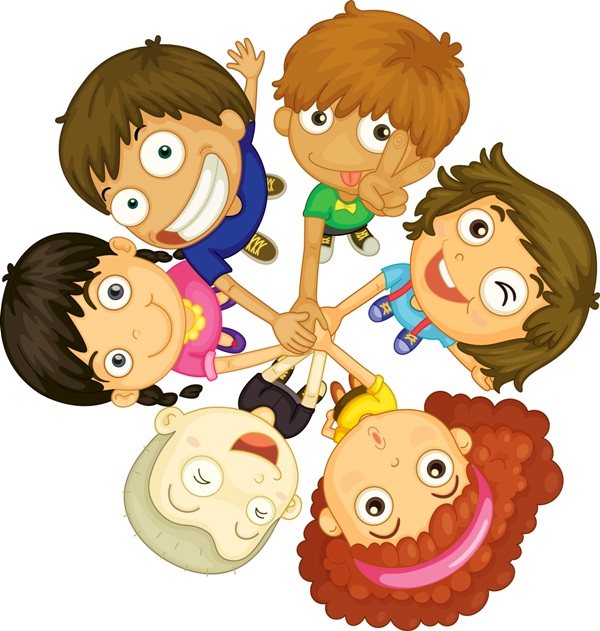